SASTAVLJANJE SILA
Sara Vidošević
1. Petar i Luka povlače uže svaki silom od 150 N. U kojem smjeru će se oznaka pomaknuti?

A) u smjeru Petra
B) u smjeru Luke
C) neće se pomaknuti
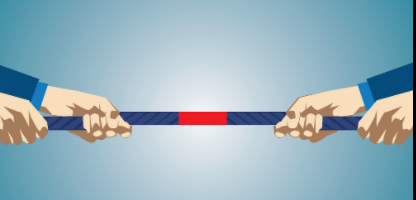 LUKA
PETAR
2.Luka sada povlači silom od 180 N, a Petar silom od 150 N. U kojem smjeru će se oznaka pomaknuti? 

A) u smjeru Luke
B) u smjeru Petra
C) neće se pomaknuti
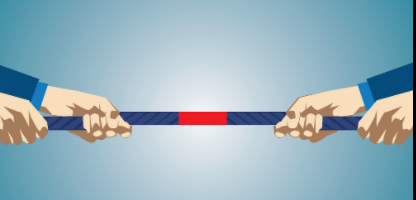 LUKA
PETAR
3. Marko i Stjepan guraju auto kao što je prikazano na slici, svatko silom od 100 N. Kolika je ukupna sila na auto?

A) 100 N
B) 0 N
C) 200 N
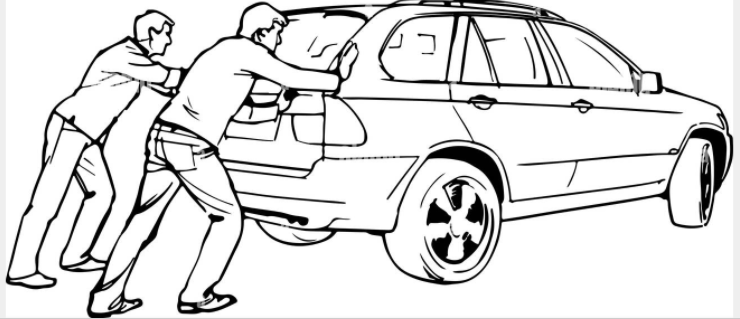 4. Jura vuče kutiju silom od 70 N, a Alen gura kutiju silom od 100 N kao na slici. Koja je rezultantna sila na kutiju?

A) 30 N
B) 170 N
C) 85 N
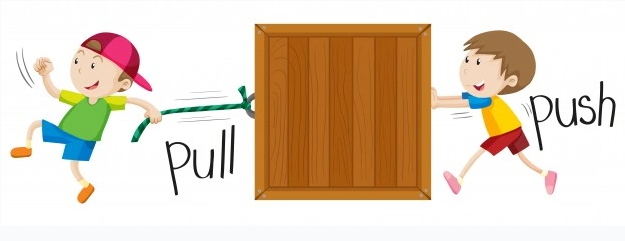 5. Karlo i Mario guraju kutiju kao na slici. Ako kutija miruje, a Karlo djeluje silom od 50 N, kolikom silom djeluje Mario?

A) 50 N u istom smjeru
B) 50 N u suprotnom smjeru
C) kutija miruje pa 0 N
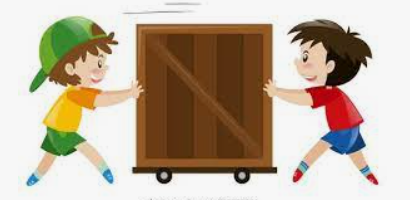 6. Koji od sljedećih vektora je rezultanta vektora prikazanih na slici?


A)
B)
C)
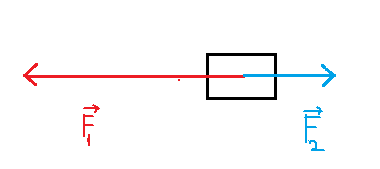 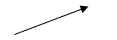 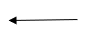 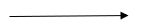 7. Koji od sljedećih vektora je rezultanta vektora prikazanih na slici?

A) 



B)


C)
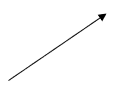 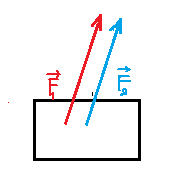 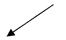 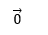 6. Koji od sljedećih vektora je rezultanta vektora prikazanih na slici?

A)
B)
C)
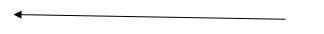 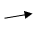 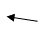 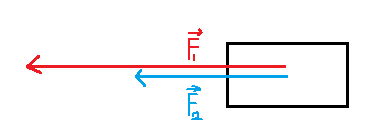